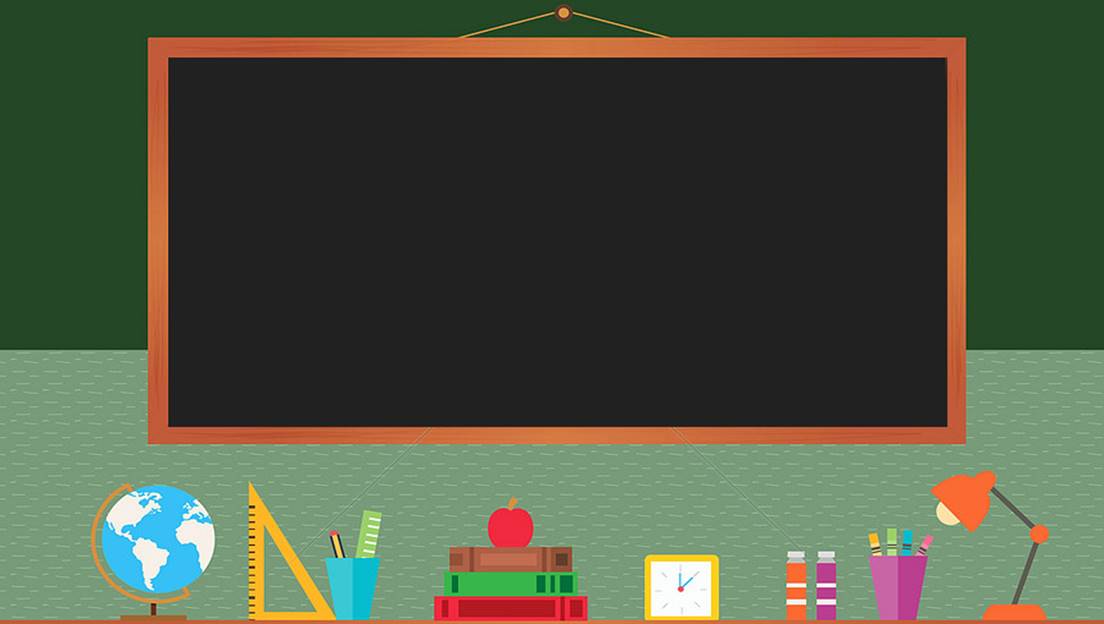 TRƯỜNG THCS LONG BIÊN
BÀI GIẢNG ĐIỆN TỬ MÔN ĐỊA LÍ BÀI 30:  THỰC HÀNH: TÌM HIỂU MỐI QUAN HỆ GIỮA CON NGƯỜI VÀ THIÊN NHIÊN Ở ĐỊA PHƯƠNG
GV: Trần Kiều Trang
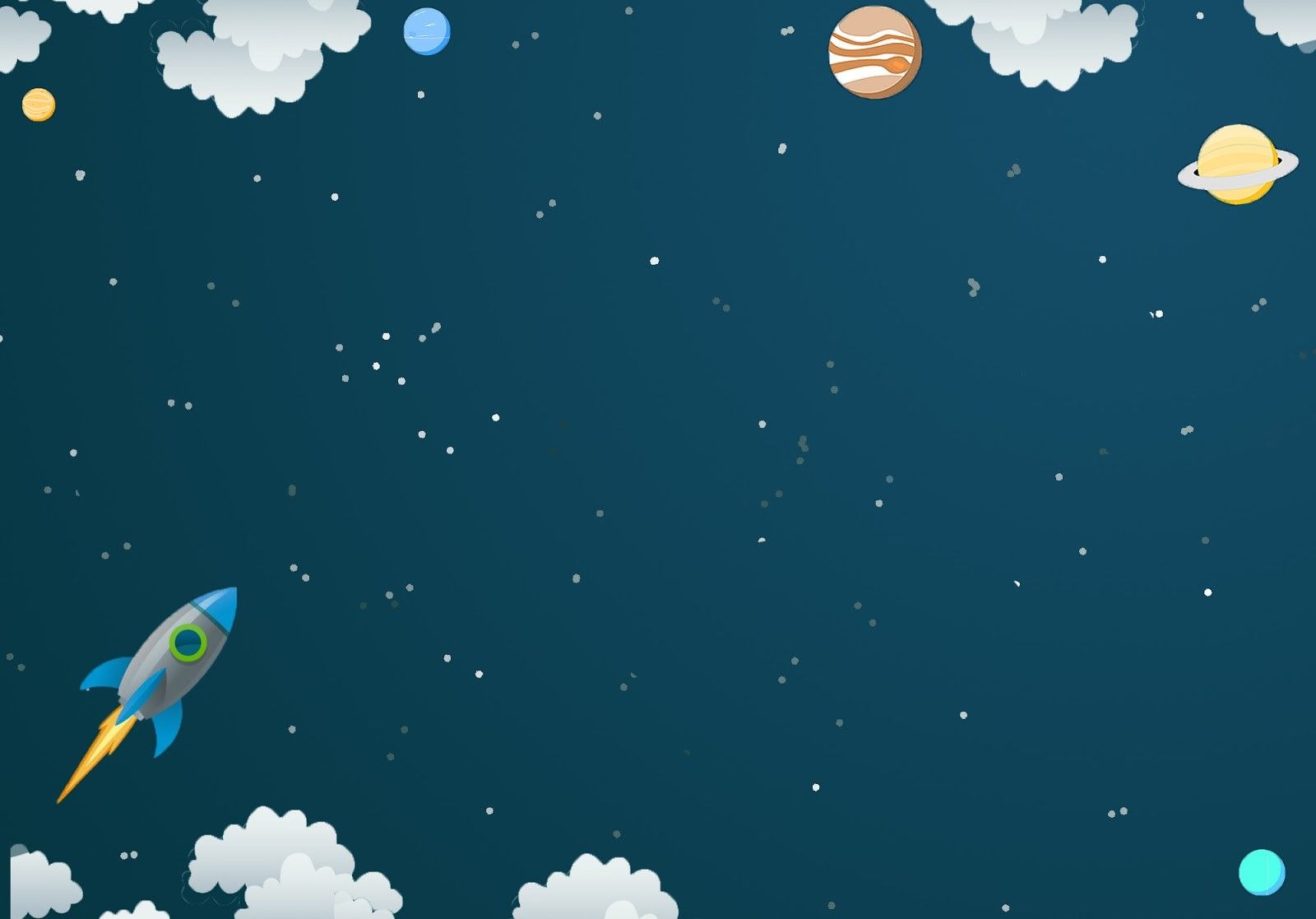 BÀI 30:  THỰC HÀNH: TÌM HIỂU MỐI QUAN HỆ GIỮA CON NGƯỜI VÀ THIÊN NHIÊN Ở ĐỊA PHƯƠNG
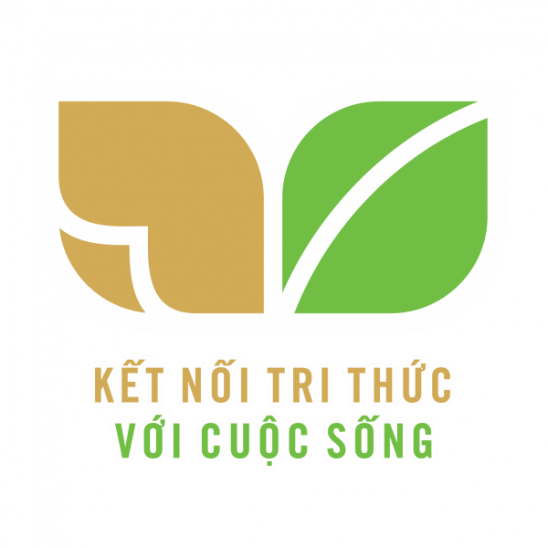 ĐỊA LÍ LỚP 6 – GV …..
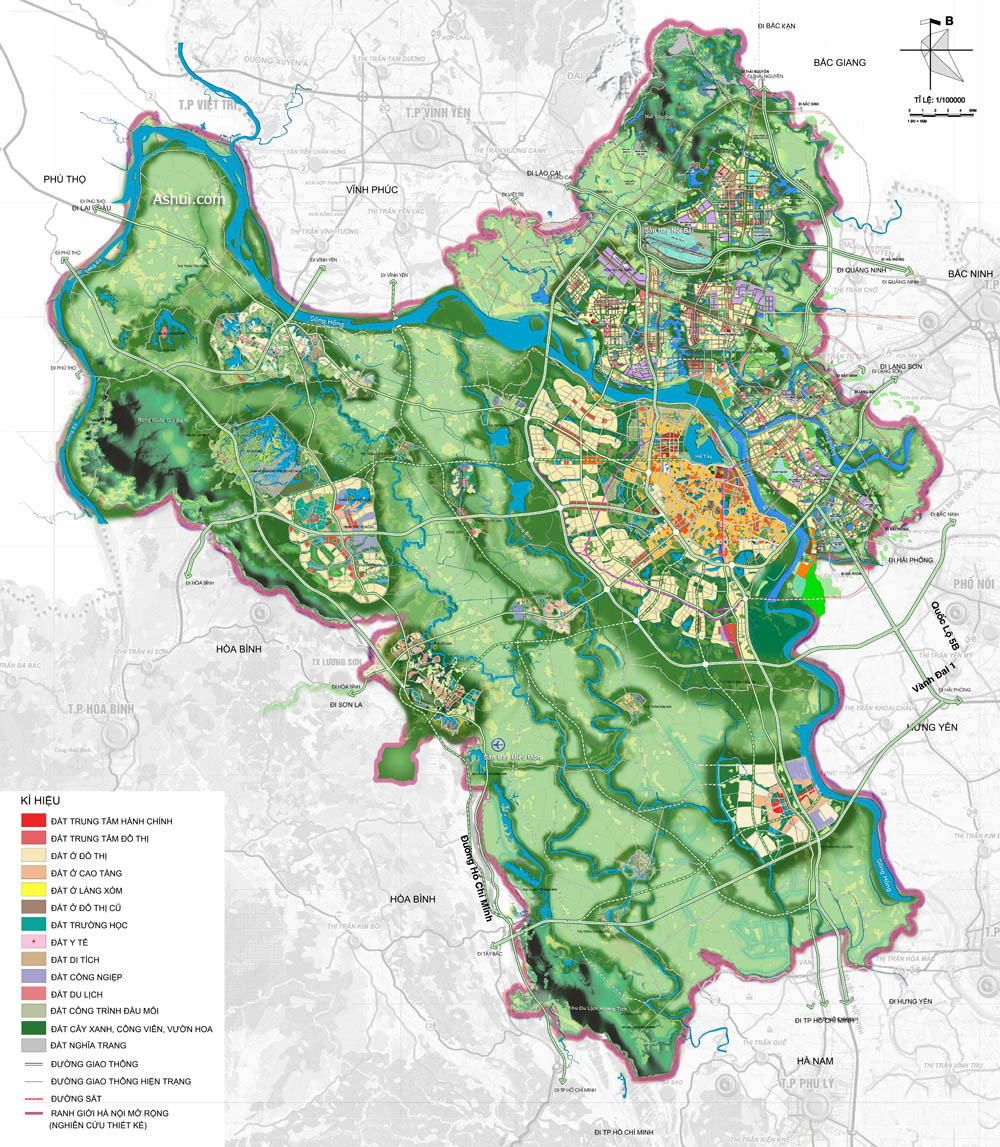 Bản đồ địa hình Hà Nội
Giới thiệu về địa phương bạn ở: vị trí, diện tích và trình bày các thế mạnh trong phát triển kinh tế, xã hội của địa phương.
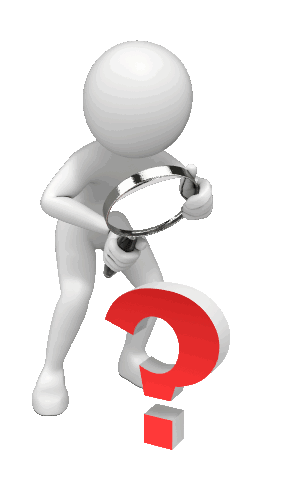 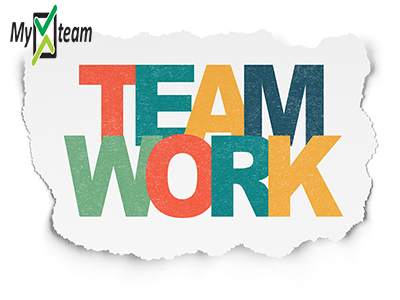 Nhóm 3: Thiên tai và phòng chống thiên tai
Nhóm 2: ô nhiễm môi trường
Nhóm 4: Bảo vệ thiên nhiên
Nhóm 1: Nguồn lợi tự nhiên ớ địa phương
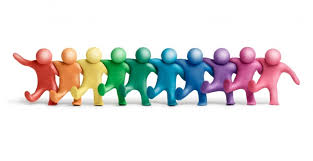 NHÓM 1
NHÓM 2
NHÓM 3
NHÓM 4